School
C
H
A
L
K
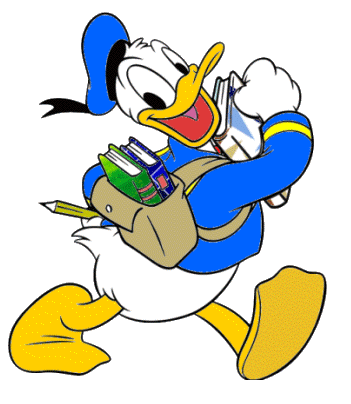 1
T
E
A
C
H
E
R
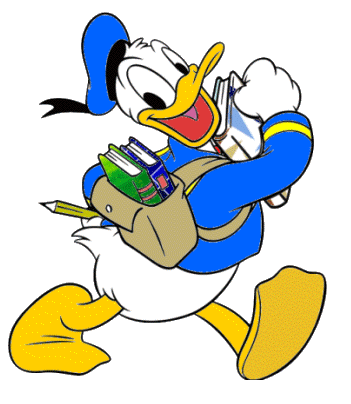 2
Where do students learn at school?
It has white,           rectangular and use to write
L
A
B
O
R
A
T
O
R
Y
2..Who work at school?
Where student pratice chemistry, physics?
Which place has many books?
1.My skin is white, You with the blackboard, Take me up, I follow you - What is it?
I saw Tom in the …..
Where were many books put in?
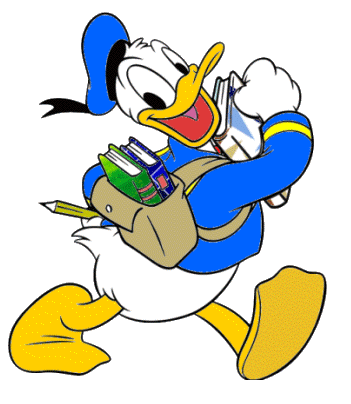 Iam a…….. at Tay Bac university
Where do students exercise?
3
S
T
U
D
E
N
T
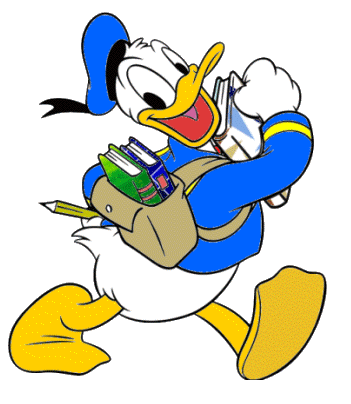 4
G
Y
M
N
A
S
I
U
M
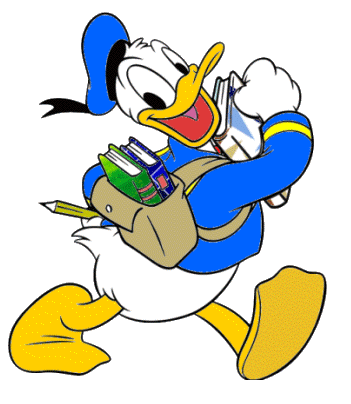 5
H
A
L
L
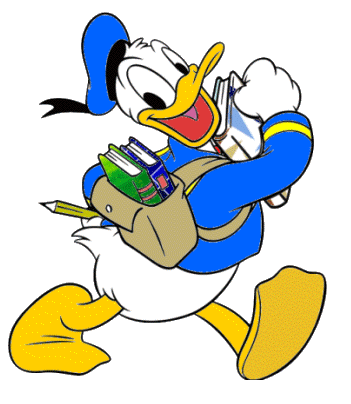 6
C
L
A
S
S
R
O
O
M
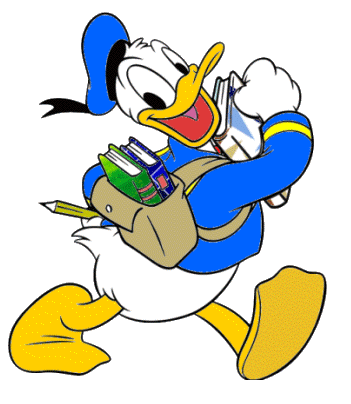 7
W
H
I
T
E
B
O
A
R
D
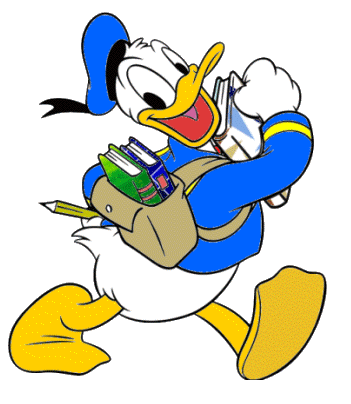 8
S
H
E
L
F
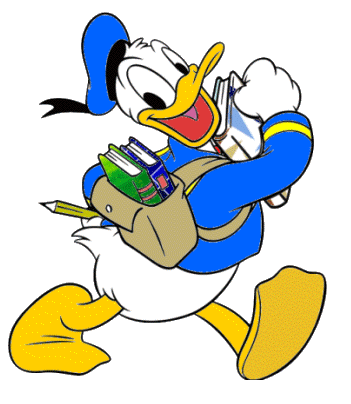 9
L
I
B
R
A
R
Y
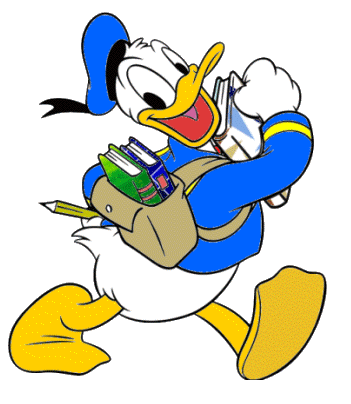 10
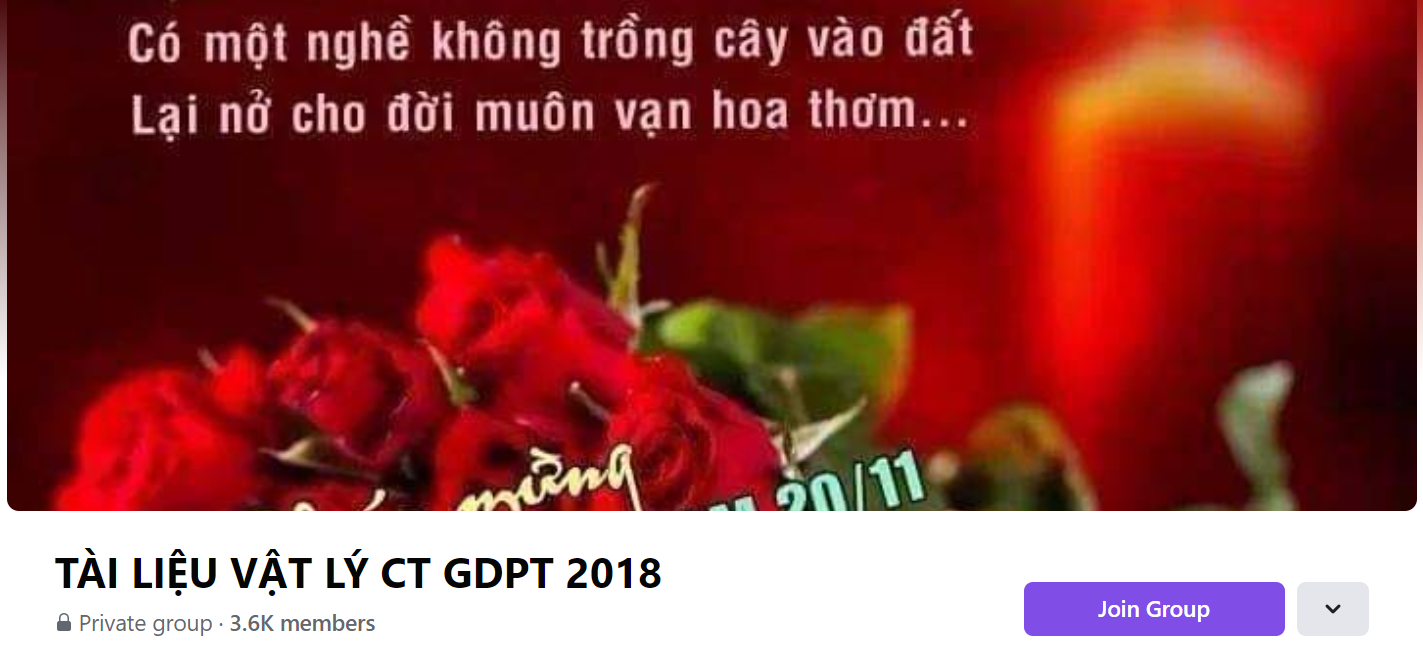 SƯU TẦM: ĐOÀN VĂN DOANH, NAM TRỰC, NAM ĐỊNH
LINK NHÓM DÀNH CHO GV BỘ MÔN VẬT LÝ TRAO ĐỔI TÀI LIỆU VÀ CHUYÊN MÔN CT 2018
https://www.facebook.com/groups/299257004355186